وَعِنْدَهُ مَفَاتِحُ الْغَيْبِ لَا يَعْلَمُهَا إِلَّا هُوَ وَيَعْلَمُ مَا فِي الْبَرِّ وَالْبَحْرِ وَمَا تَسْقُطُ مِنْ وَرَقَةٍ إِلَّا يَعْلَمُهَا وَلَا حَبَّةٍ فِي ظُلُمَاتِ الْأَرْضِ وَلَا رَطْبٍ وَلَا يَابِسٍ إِلَّا فِي كِتَابٍ مُبِينٍ (59) 
                                                          صدق الله العظيم
                                           سورة الأنعام  59
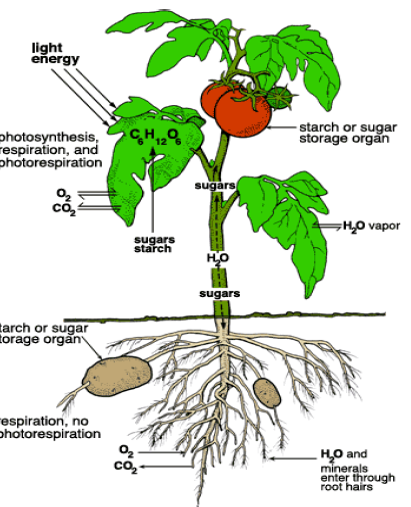 1
PLANT TAXONOMY
Plant TaxonomyFundamental Components of Taxonomy
For scientific study of an organism, it is necessary to identify it, have a name for its communication and assign it to a group to which it fits well-the three main functions of taxonomy. The literal meaning of taxonomy (Greek, taxus = arrangement; nomos = law or rule) is the "lawful arrangement" or " arrangement by rules" of things. Plant taxonomy refers to classification of plants following certain rules of principles, after to introduce the term plant taxonomy which has its synonymous names as systematic botany and plant systematic in general.
Basic Botany Areas
Plant Taxonomy.
  Identification, Naming and Classification.
Plant Morphology.
 Plant Form and Anatomy.
Plant Physiology.
Functions and Reaction.
PLANT TAXONOMY
2
What is Systematics?
Systematics is defined as a science that includes and encompasses traditional taxonomy, the description, identification, nomenclature, and classification of organisms and that has as its primary goal the reconstruction of phylogeny, or evolutionary history of  life. This definition of systematics is not novel, but neither is it universal. Others treat taxonomy and systematics as separate  but overlapping areas. Plant systematics is studied by acquiring, analyzing, and synthesizing information about plants and plant parts. Systematics is founded in the principles of evolution, its major premise being that there is one phylogeny of life. The goal of systematists is, to discover that phylogeny.
Taxonomy is a major part of systematics that includes four components: Description, Identification, Nomenclature, and Classification (DINC). The general subjects of study are taxa (singular, taxon), which are defined as groups of organisms. Ideally, taxa should have a property known as monophyly and are traditionally treated at a particular rank. It should be pointed out that the four components of taxonomy are not limited to formal systematic studies but are the foundation of all intellectual endeavors (بيركردنةوةيةكى ذيرانة)of all fields, in which conceptual entities are described, identified, named, and classified. In fact, the ability to describe, identify, name, and classify things undoubtedly(بآ طومان) has evolved by natural selection in humans and in other animals as well.
3
PLANT TAXONOMY
Description;
Description is the assignment of features or attributes to a taxon. The features are called characters. Two or more forms of a character are character states. One example of a character is petal color, for which two character states are yellow and blue. Another character is leaf shape, for which possible character states are elliptic, lanceolate, and ovate. Numerous character and character state terms are used in plant systematics, both for general plant morphology. The purpose of these descriptive character and character state terms is to use them as tools of communication, for concisely categorizing and delimiting the attributes of a taxon, an organism, or some part of the organism. An accurate and complete listing of these features is one of the major objectives and contributions of taxonomy.
4
PLANT TAXONOMY
Identification;
Identification is the process of associating an unknown taxon with a known one, or recognizing that the unknown is new to science and warrants formal description and naming. One generally identifies an unknown by first noting its characteristics, that is, by describing it. Then, these features are compared with those of other taxa to see if they conform(مطابق). Plant taxa can be identified in many ways. A taxonomic key is perhaps the most utilized of identification devices. Of the different types of taxonomic keys, the most common, used in all Floras, is a dichotomous key. A dichotomous key consists of a series of two contrasting statements. Each statement is a lead; the pair of leads constitutes a couplet.
5
PLANT TAXONOMY
5
PLANT TAXONOMY
Nomenclature;
Nomenclature is the formal naming of taxa according to some standardized system. For plants, algae, and fungi, the rules and regulations for the naming of taxa are provided by the International Code of Botanical Nomenclature. These formal names are known as scientific names, which by convention are translated into the Latin language. The fundamental principle of nomenclature is that all taxa may bear only one scientific name. Although they may seem difficult to learn at first, scientific names are much preferable to common (vernacular) names. The scientific name of a species traditionally consists of two parts (which are underlined or italicized): the genus name, which is always capitalized, e.g., Quercus, plus the specific pithet, which by recent consensus is not capitalized, e.g.   agrifolia. Thus, the species name for what is commonly called California live oak is Quercus agrifolia. Species names are known as binomials (literally meaning two names) and this type of nomenclature is called binomial nomenclature, first formalized in the mid-18th century by Carolus Linnaeus.
6
PLANT TAXONOMY
6
PLANT TAXONOMY
Classification;
Classification is the arrangement of entities(بةخشينى نازناو) (in this case, taxa) into some type of order. The purpose of classification is to provides a system for cataloguing and expressing relationships between these entities. Taxonomists have traditionally agreed upon a method for classifying organisms that utilizes categories called ranks. These taxonomic ranks are hierarchical, meaning that each rank is inclusive of all other ranks beneath it. As defined earlier, a taxon is a group of organisms typically treated at a given rank. 
Magnoliophyta is a taxon placed at the rank of phylum; Liliopsidais a taxon placed at the rank of class; Arecaceae is a taxon placed at the rank of family; etc. Note that taxa of a particular rank generally end in a particular suffix.
There are two major means of arriving at a classification of life: phenetic and phylogenetic. Phenetic classification is that based on overall similarities. Most of our everyday classifications are phenetic. For efficiency of organization (e.g., storing and retrieving objects, like nuts and bolts in a hardware store) we group similar objects together and dissimilar objects apart. Many traditional classifications in plant systematics are phenetic, based on noted similarities between and among taxa. Phylogenetic classification is that which is based on evolutionary history, or pattern of descent, which may or may not correspond to overall similarity.
7
PLANT TAXONOMY
7
PLANT TAXONOMY
Classification;
The primary taxonomic ranks accepted by the International Code of Botanical Nomenclature. 
Major Taxonomic Ranks Taxa . 

Kingdom:                          Plantae 
    Division:                        Magnoliophyta 
        Class:                           Liliopsida (Monocots) 
             Order:                    Arecales 
                  Family:             Arecaceae 
                       Genus:         (plural: genera) Cocos 
                       Species:       (plural: species) Cocos nucifera
8
PLANT TAXONOMY
8
PLANT TAXONOMY
International Code of Botanical Nomenclature. (I.C.B.N.):
The publication of Cod is based on the realization that botany requires a precise and simple system of nomenclature used by botanists in all countries and aims at providing a stable method of naming plants and taxonomic groups, avoiding and rejecting the use of names which may cause error or ambiguity or throw science into confusion.
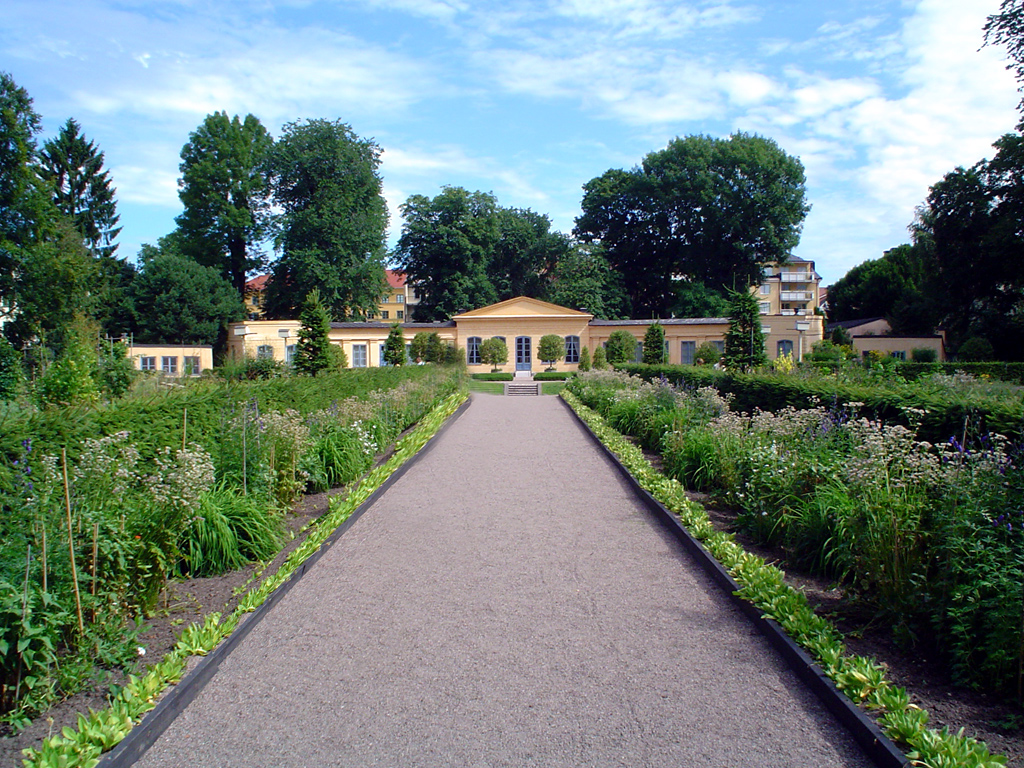 9
PLANT TAXONOMY
9
PLANT TAXONOMY
Rules and Recommendation of ICBN:
Some important ones are discussed below; 
 A- The rank of taxa: 
	The term taxon (pl. taxa), a taxonomic group of any rank, has been introduced for the first time in 1956 edition of the Code. The system of nomenclature provides a hierarchical arrangement of ranks and every plant is treated as belonging to number of successively higher taxa, each assigned a particular rank with species as a basic unit. The seven principal-obligatory ranks in descending sequence are: Kingdom (regnum), Division (divisio or phylum), Class (klass, classis), Order (ordo), Family (familia), Genus (genus) and Species (species).
10
PLANT TAXONOMY
10
PLANT TAXONOMY
The ending of the names:
The ending of the name indicates its rank, as below: 
❖ Kingdom, ---- (various) e.g. Plantae 
❖ Division, ---- phyta e.g. Magnoliophyta (Tracheophyta) 
❖ Subdivision, ---- phytina e.g. Magnoliophytina (Spermatophytina) 
❖ Class, ---- opsida e.g. Magnoliopsida (Angiospermopsida) 
❖ Subclass, ---- idae e.g. Magnoliidae (Monocotyledonidae) 
❖ Order, ---- ales e.g. Liliales 
❖ Suborder, ---- ineae e.g. Lilineae 
❖ Family, ---- aceae e.g. Liliaceae 
❖ Genus, ---- (various) us, as, a, um, es, on, ii… Lilium L. 
❖ Species, ---- (various) Lilium candidum 

	The rank of species is basic, on or more species make up a genus, one or more genera make up a family and so on.
11
PLANT TAXONOMY
11
PLANT TAXONOMY
B- Special exception is made for the following eight families.
These names because of long usage are treated as validly published. For these families alternative names are also permitted ending in-aceae.
      Old name                                                   New name  . 
     i. Palmae                                                     Arecaceae  
     ii. Gramineae                                            Poaceae  
    iii. Cruciferae                                             Brassicaceae  
    iv. Leguminosae                                         Fabaceae 
    v. Guttiferae                                                 Clusiaceae 
    vi. Umbelliferae                                         Apiaceae 
    vii. Labiatae                                                 Lamiaceae 
    viii. Compositae                                         Asteraceae
12
PLANT TAXONOMY
12
PLANT TAXONOMY
Thank You
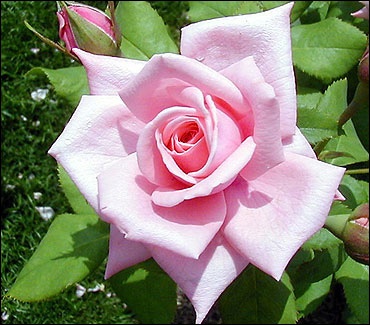 Quiz  -   1
Write the details of term:
 1. (DINC)
2. (I.C.B.N.)
14
PLANT TAXONOMY